Come, let’s go over…
I Samuel 14:1
1 One day Jonathan son of Saul said to his young armor-bearer, “Come, let’s go over to the Philistine outpost on the other side.” But he did not tell his father.
I Samuel 14:2-3
2 Saul was staying on the outskirts of Gibeah under a pomegranate tree in Migron. With him were about six hundred men, 3 among whom was Ahijah, who was wearing an ephod. He was a son of Ichabod’s brother Ahitub son of Phinehas, the son of Eli, the Lord’s priest in Shiloh. No one was aware that Jonathan had left.
I Samuel 14:4-5
4 On each side of the pass that Jonathan intended to cross to reach the Philistine outpost was a cliff; one was called Bozez and the other Seneh. 5 One cliff stood to the north toward Mikmash, the other to the south toward Geba.
I Samuel 14:6
6 Jonathan said to his young armor-bearer, “Come, let’s go over to the outpost of those uncircumcised men. Perhaps the Lord will act in our behalf. Nothing can hinder the Lord from saving, whether by many or by few.”
I Samuel 14:7-10
7 “Do all that you have in mind,” his armor-bearer said. “Go ahead; I am with you heart and soul.”
8 Jonathan said, “Come on, then; we will cross over toward them and let them see us. 9 If they say to us, ‘Wait there until we come to you,’ we will stay where we are and not go up to them. 10 But if they say, ‘Come up to us,’ we will climb up, because that will be our sign that the Lord has given them into our hands.”
I Samuel 14:11-12
11 So both of them showed themselves to the Philistine outpost. “Look!” said the Philistines. “The Hebrews are crawling out of the holes they were hiding in.” 12 The men of the outpost shouted to Jonathan and his armor-bearer, “Come up to us and we’ll teach you a lesson.”
So Jonathan said to his armor-bearer, “Climb up after me; the Lord has given them into the hand of Israel.”
I Samuel 14:13-14
13 Jonathan climbed up, using his hands and feet, with his armor-bearer right behind him. The Philistines fell before Jonathan, and his armor-bearer followed and killed behind him. 14 In that first attack Jonathan and his armor-bearer killed some twenty men in an area of about half an acre.
I Samuel 14:15-16
15 Then panic struck the whole army—those in the camp and field, and those in the outposts and raiding parties—and the ground shook. It was a panic sent by God.
16 Saul’s lookouts at Gibeah in Benjamin saw the army melting away in all directions.
Acts 1:8
8 But you will receive power when the Holy Spirit comes on you; and you will be my witnesses in Jerusalem, and in all Judea and Samaria, and to the ends of the earth.”
Welcome to
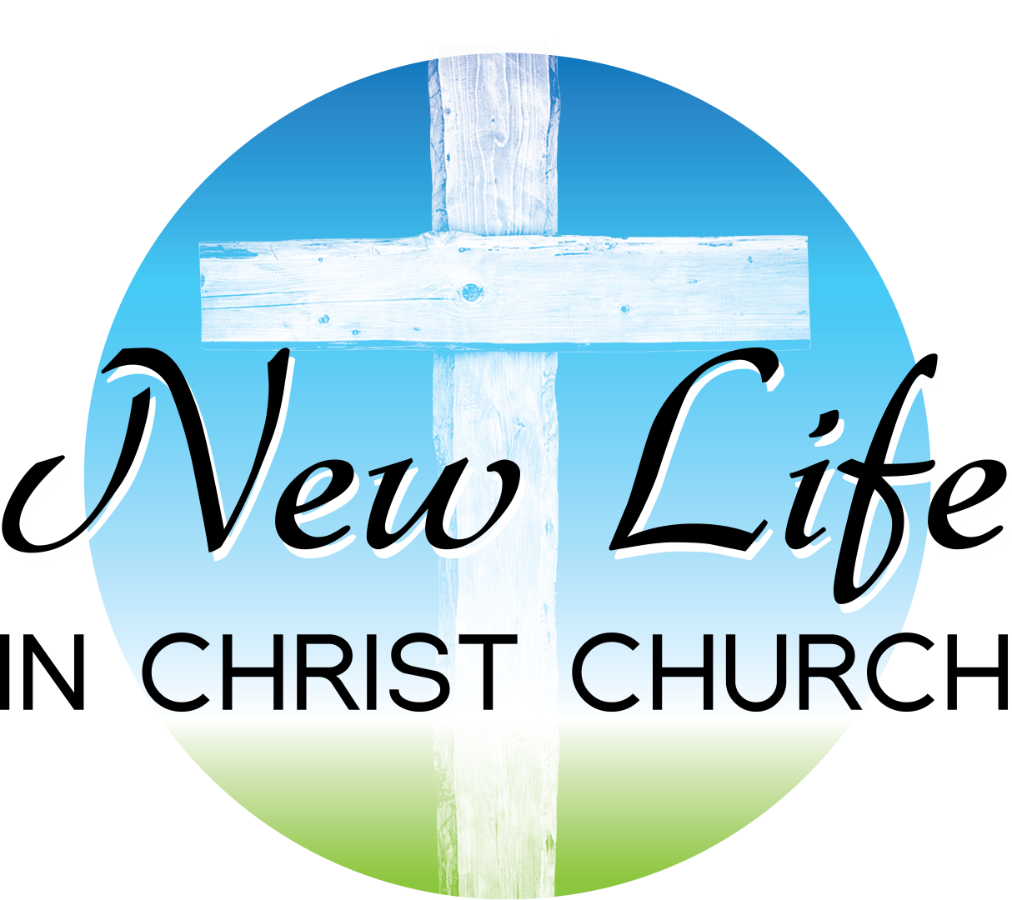